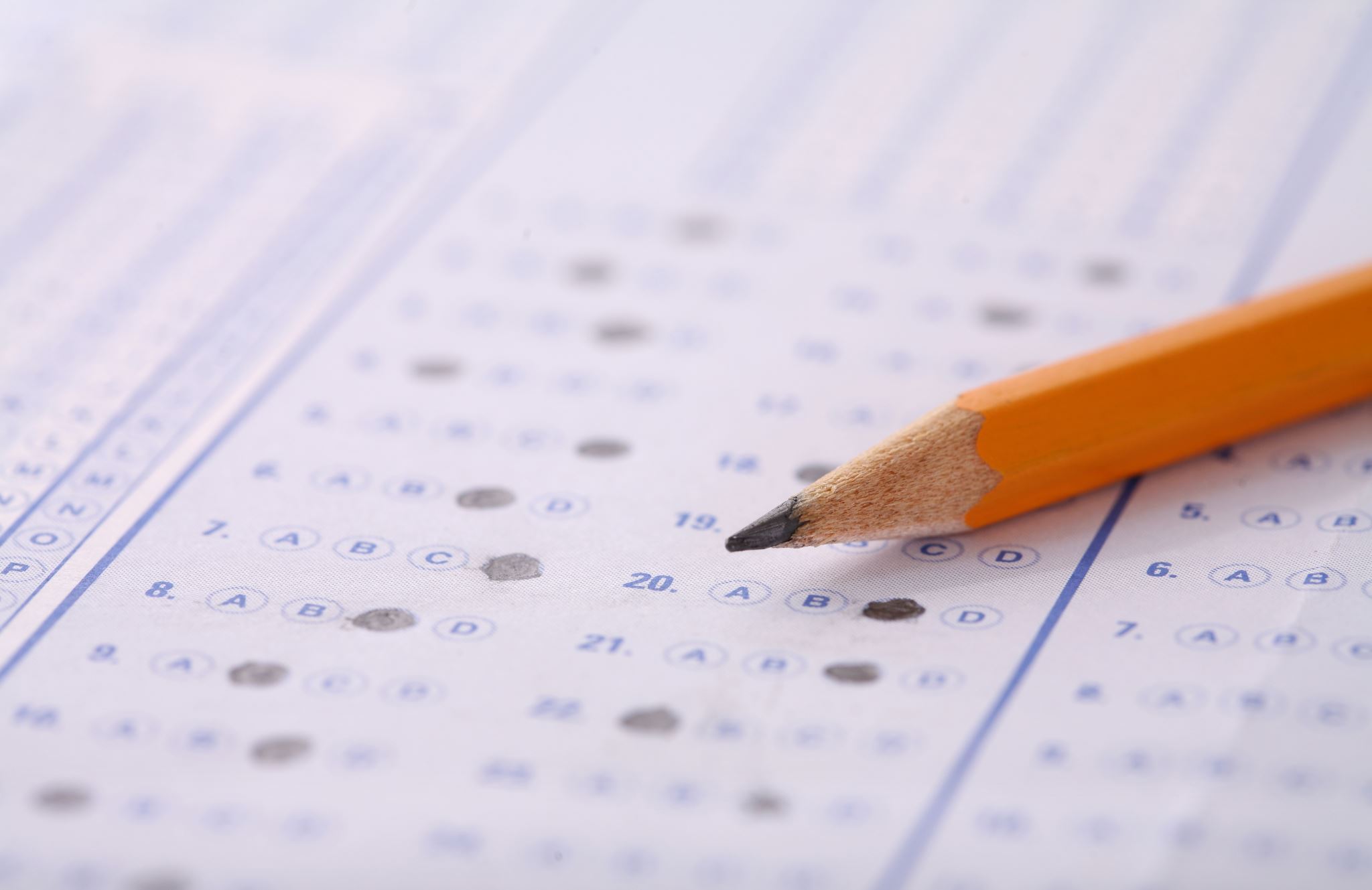 EGZAMIN ÓSMOKLASISTY
ROK SZKOLNY 2023/2024
Egzamin ósmoklasisty: Termin główny – maj 2024 r.
język polski – 14 maja 2024 r.  (wtorek) – godz. 9:00
matematyka – 15 maja 2024 r.  (środa) – godz. 9:00język obcy nowożytny – 16 maja 2024 r. (czwartek) – godz. 9:00
Egzamin ósmoklasisty: Termin dodatkowy – czerwiec 2024 r.
język polski – 10 czerwca 2024 r. (poniedziałek) – godz. 9:00 matematyka – 11 czerwca  2024 r. (wtorek) – godz. 9:00 język obcy nowożytny –12 czerwca 2024 r. (środa) – godz. 9:00
NAJWAŻNIEJSZE TERMINY
Termin ogłaszania wyników egzaminu ósmoklasisty, w tym termin przekazania wyników szkołom: 3 lipca 2024 r. 
Termin przekazania szkołom zaświadczeń i informacji: 3 lipca 2024 r. 
Termin wydania zdającym zaświadczeń oraz informacji:  3 lipca 2024 r.
NAJWAŻNIEJSZE TERMINY
Rodzice ucznia składają dyrektorowi szkoły, nie później niż do 2 października 2023 r., pisemną deklarację wskazującą język obcy nowożytny, z którego uczeń  przystąpi do egzaminu ósmoklasisty (załącznik 3a).
Rodzice ucznia  mogą złożyć dyrektorowi szkoły, nie później niż do  14 lutego 2024 r., pisemną informację o zmianie języka obcego nowożytnego wskazanego w deklaracji na inny język obcy, którego uczeń  uczy się w ramach obowiązkowych zajęć edukacyjnych (załącznik 3a).
DOSTOSOWANIE WARUNKÓW I FORM PRZEPROWADZANIA EGZAMINU
Dostosowanie formy przeprowadzania egzaminu ósmoklasisty polega na przygotowaniu odrębnych arkuszy egzaminacyjnych dostosowanych do:1) rodzaju niepełnosprawności ucznia, posiadającego orzeczenie o potrzebie kształcenia specjalnego wydane ze względu na niepełnosprawność lub zaburzenie widzenia barw2) potrzeb ucznia, któremu ograniczona znajomość języka polskiego utrudniazrozumienie czytanego tekstu (dotyczy egzaminu z języka polskiego i matematyki) – na podstawie pozytywnej opinii rady pedagogicznej
3) potrzeb ucznia – obywatela Ukrainy (dotyczy egzaminu z każdego przedmiotu) – na podstawie pozytywnej opinii rady pedagogicznej.
Arkusze w dostosowanej formie są przygotowywane dla uczniów:1) z autyzmem, w tym z zespołem Aspergera2) słabowidzących3) niewidomych4) słabosłyszących i niesłyszących5) z niepełnosprawnością intelektualną w stopniu lekkim6) z afazją7) z niepełnosprawnością ruchową spowodowaną mózgowym porażeniem dziecięcym8) którym ograniczona znajomość języka polskiego utrudnia zrozumienie czytanegotekstu (dotyczy egzaminu z języka polskiego i matematyki)9) obywateli Ukrainy, których pobyt na terytorium Rzeczypospolitej Polskiej jestuznawany za legalny na podstawie art. 2 ust. 1 ustawy z dnia 12 marca 2022 r.o pomocy obywatelom Ukrainy w związku z konfliktem zbrojnym na terytorium tegopaństwa10) z niepełnosprawnościami sprzężonymi11) z zaburzeniem widzenia barw.
Dokumenty, na podstawie których przyznawane jest dostosowanie formy lub warunków przeprowadzania egzaminu ósmoklasisty, to:
1) orzeczenie o potrzebie kształcenia specjalnego wydane ze względu na niepełnosprawność2) orzeczenie o potrzebie kształcenia specjalnego wydane ze względu na niedostosowanie społeczne lub zagrożenie niedostosowaniem społecznym3) orzeczenie o potrzebie indywidualnego nauczania4) zaświadczenie o stanie zdrowia wydane przez lekarza5) opinia poradni psychologiczno-pedagogicznej, w tym poradni specjalistycznej,o specyficznych trudnościach w uczeniu się, w tym z: dysleksją, dysgrafią, dysortografią, dyskalkulią6) pozytywna opinia rady pedagogicznej w przypadku uczniów:a) objętych pomocą psychologiczno-pedagogiczną w szkole ze względu na trudnościadaptacyjne związane z wcześniejszym kształceniem za granicą, zaburzenia komunikacji językowej lub sytuację kryzysową lub traumatycznąb) cudzoziemców, którym ograniczona znajomość języka polskiego utrudnia zrozumienie czytanego tekstu
NAJWAŻNIEJSZE TERMINY
Zaświadczenie o stanie zdrowia dziecka  przedkłada się dyrektorowi szkoły nie później niż do 16 października 2023 r.
Opinię poradni psychologiczno-pedagogicznej, w tym poradni specjalistycznej, o specyficznych trudnościach w uczeniu się, przedkłada się dyrektorowi szkoły nie później niż do 16 października 2023 r.
Dyrektor szkoły lub upoważniony przez niego nauczyciel informuje na piśmie rodziców ucznia, o wskazanym przez radę pedagogiczną sposobie lub sposobach dostosowania warunków lub formy przeprowadzania egzaminu ósmoklasisty do jego potrzeb edukacyjnych i możliwości psychofizycznych, nie później niż do dnia 21 listopada 2023 roku.
Dostosowanie form egzaminu ósmoklasisty polega na przygotowaniu odrębnych arkuszydostosowanych do potrzeb i możliwości zdających, natomiast dostosowanie warunków przeprowadzania egzaminu ósmoklasisty polega między innymi na:
przystąpieniu do egzaminu w osobnej sali
wsparciu nauczyciela wspomagającego w czytaniu i/lub w pisaniu
odczytaniu tekstów dłuższych niż 250 wyrazów przez członka zespołu nadzorującego
dostosowaniu miejsca pracy do dysfunkcji ucznia
udostępnieniu słownika dwujęzycznego w przypadku cudzoziemca
obecności specjalisty (surdopedagoga, tyflopedagoga, pedagoga resocjalizacji  itp.)
zastosowaniu szczegółowych zasad oceniania rozwiązań zadań otwartych
przedłużeniu czasu przeprowadzania egzaminu
Ile trwa egzamin ósmoklasisty
Egzamin ósmoklasisty trwa: 
1) z języka polskiego – 120 minut    wydłużony czas: 180 minut
2) z matematyki – 100 minut        wydłużony czas: 150  minut
3) z języka obcego nowożytnego – 90 minut    wydłużony czas: 135 minut
UCZNIOWIE Z DYSLEKSJĄ, DYSGRAFIĄ, DYSORTOGRAFIĄ, DYSKALKULIĄ
Podstawa uprawnienia do dostosowania : Opinia poradni psychologiczno-pedagogicznej w tym poradni specjalistycznej
 Oznaczenie arkusza:  O*-100
      Możliwe sposoby dostosowania:                       
 Przedłużenie czasu trwania egzaminu z przedmiotów:
 język polski –do 180 minut (dysleksja, dysortografia)
matematyka – do 150 minut (dyskalkulia, dysleksja)
 język obcy - do 135 minut (dysleksja)
Cd.
Zaznaczanie odpowiedzi do zadań zamkniętych w zeszycie zadań egzaminacyjnych, bez przenoszenia ich na kartę odpowiedzi.
Zapisywanie odpowiedzi do zadań na komputerze (możliwe tylko wtedy, gdygłębokość zaburzenia grafii uniemożliwia odczytanie i dokonanie prawidłowej oceny pracy egzaminacyjnej).
Korzystanie z pomocy nauczyciela wspomagającego, który zapisuje odpowiedzizdającego do zadań otwartych (możliwe tylko wtedy, gdy głębokość zaburzenia grafii uniemożliwia odczytanie pracy egzaminacyjnej i gdy uczeń lub słuchacz w toku edukacji został wdrożony do takiej współpracy z nauczycielem).
Cd.
Pomoc nauczyciela (członka zespołu nadzorującego), który przed przystąpieniemucznia do pracy odczytuje z arkusza rezerwowego jeden raz głośno, po kolei wszystkieteksty liczące po 250 wyrazów lub więcej, stanowiące podstawę zadań egzaminuósmoklasisty z języka polskiego (możliwe tylko wtedy, gdy głęboka dysleksja znacznieutrudnia samodzielne czytanie i zrozumienie dłuższego tekstu lub wtedy, kiedypoważne trudności w samodzielnym czytaniu i rozumieniu dłuższego tekstu zostaływskazane w opinii poradni psychologiczno-pedagogicznej)
Cd.
Zastosowanie szczegółowych zasad oceniania rozwiązań zadań otwartych z językapolskiego, języków obcych nowożytnych oraz matematyki, uwzględniającychspecyficzne trudności w uczeniu się.
------------------------------------------------------------------------------------------------------------------------
SZCZEGÓŁOWE INFORMACJE NA TEMAT MOŻLIWYCH SPOSOBÓW DOSTOSOWAŃ ZNAJDĄ PAŃSTWO NA  STRONIE:  
https://cke.gov.pl/images/_EGZAMIN_OSMOKLASISTY/2024/komunikaty/20230817%20E8_24%20Komunikat%20o%20dostosowaniach%20FIN.pdf 
20230817 E8_24 Komunikat o dostosowaniach FIN.pdf